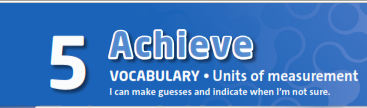 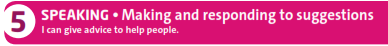 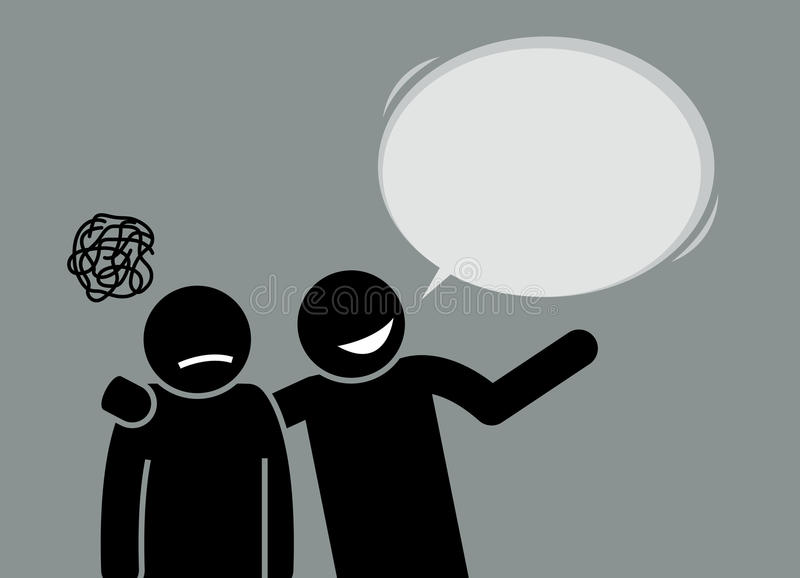 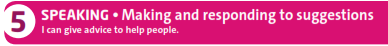 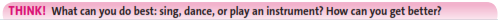 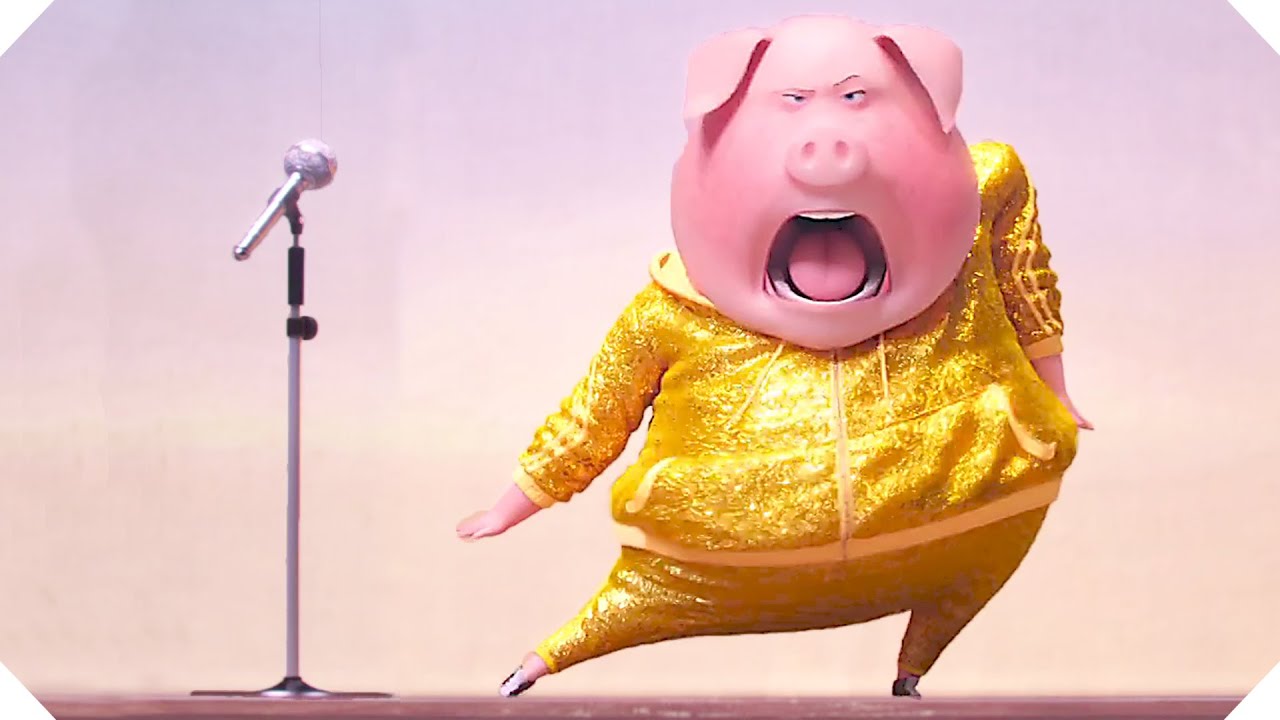 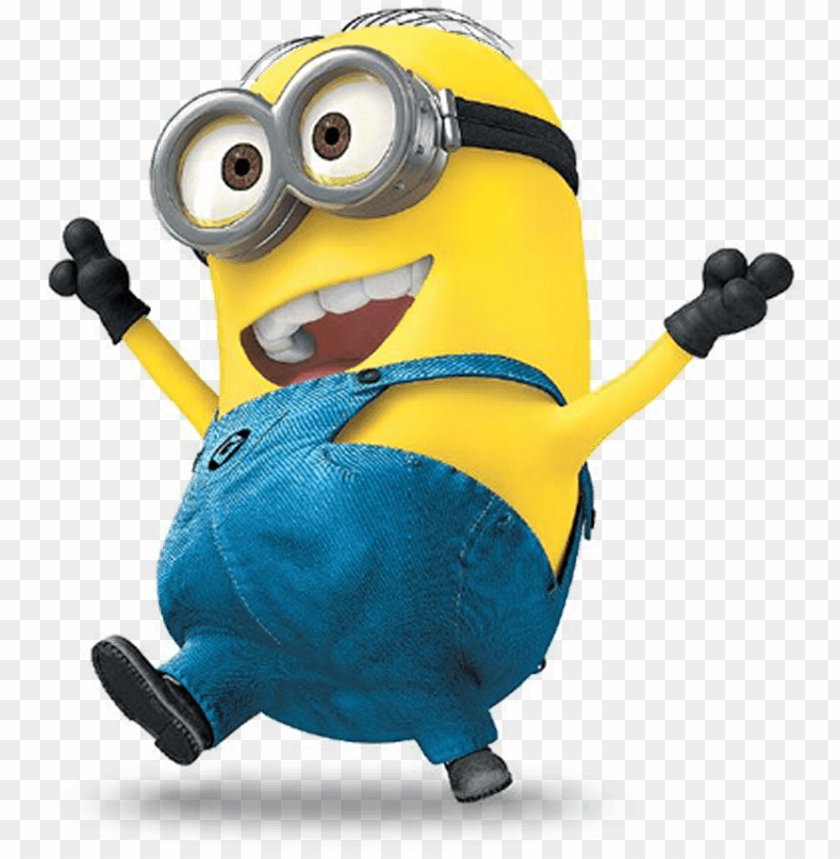 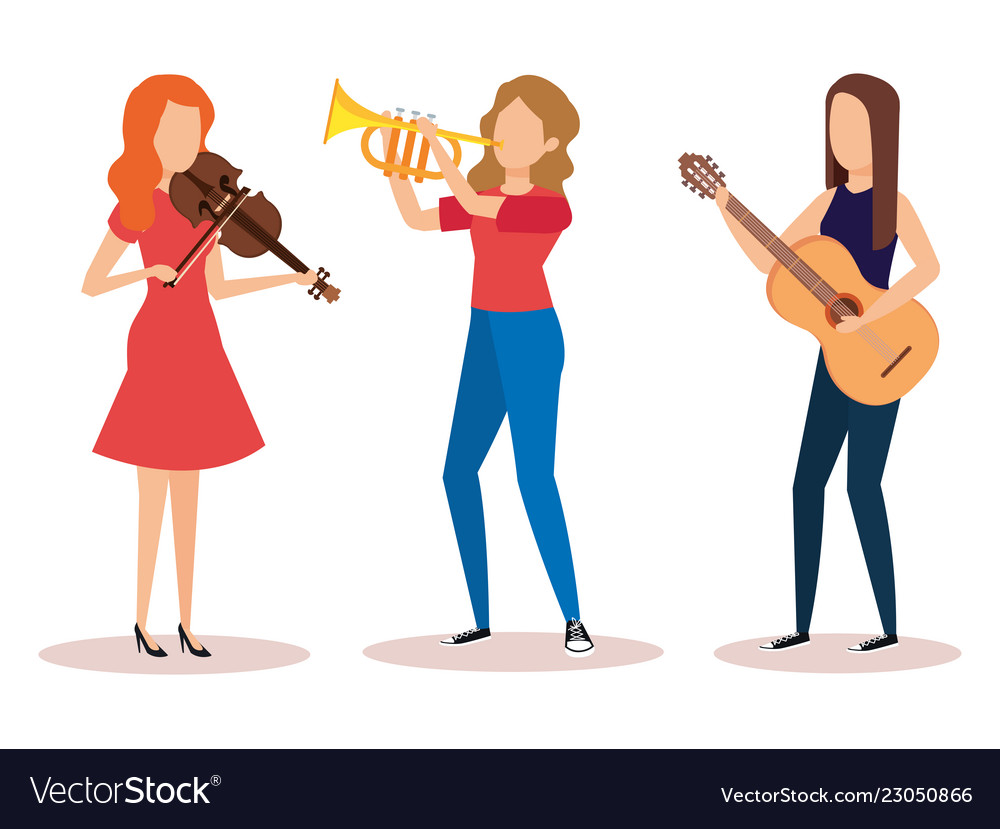 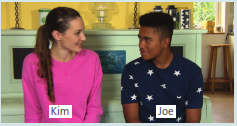 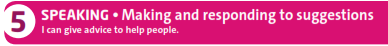 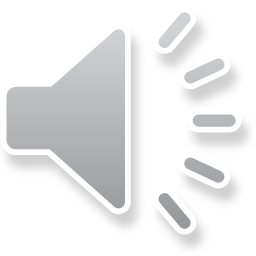 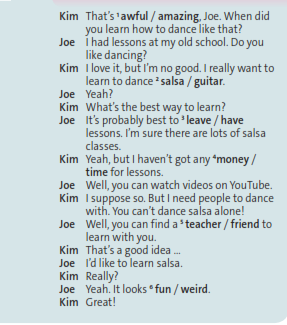 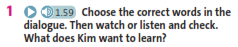 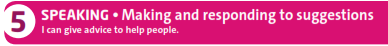 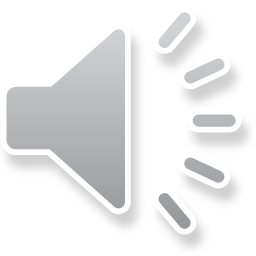 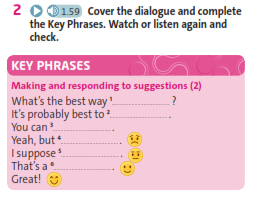 to learn
have lessons
watch videos on Youtube
I haven’t got any money for lessons
so
good idea
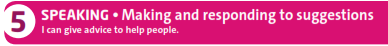 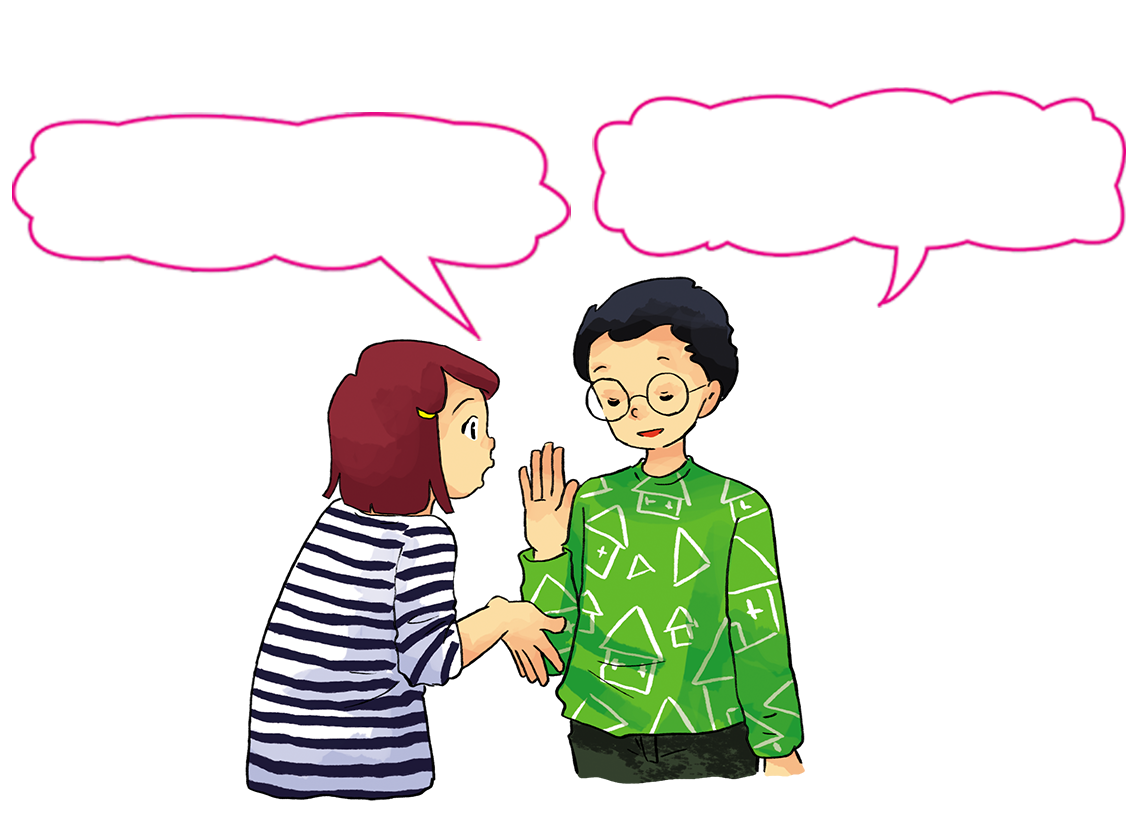 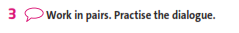 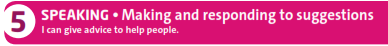 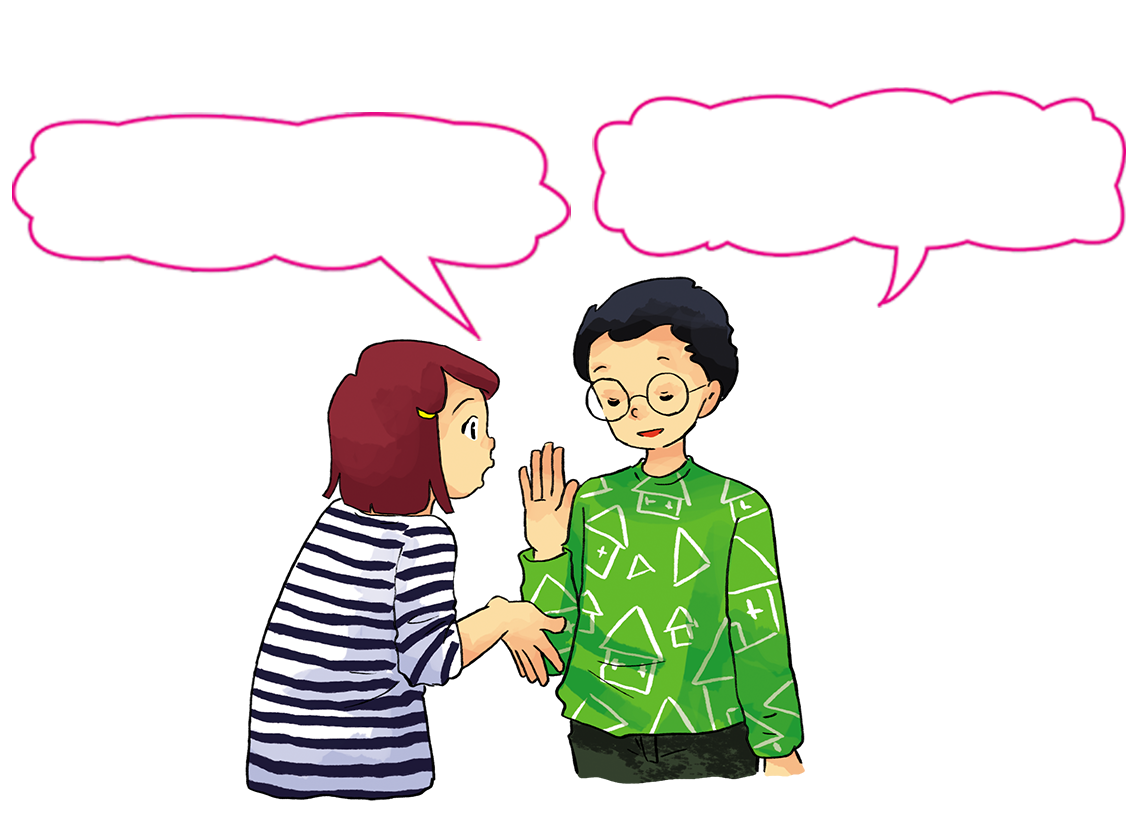 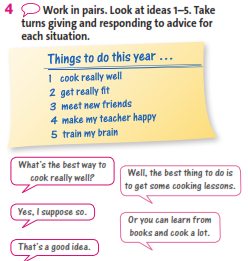 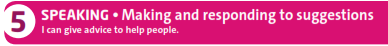 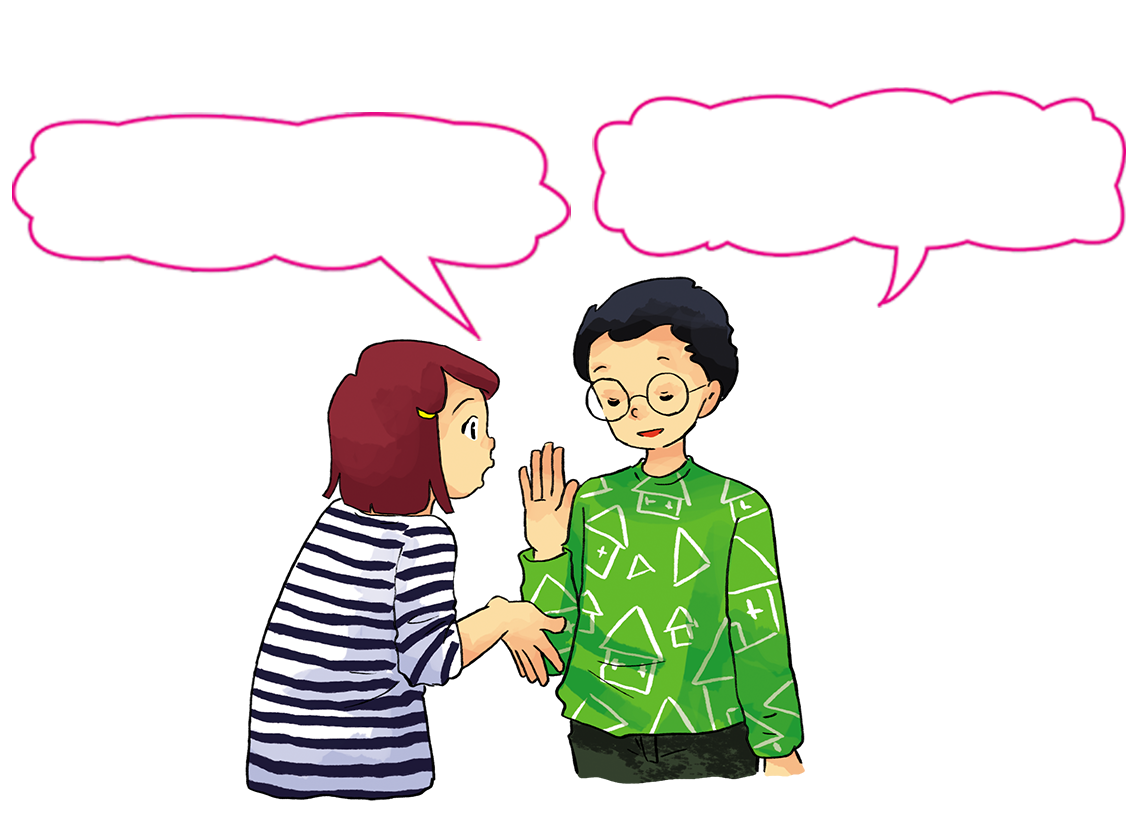 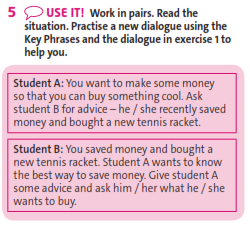 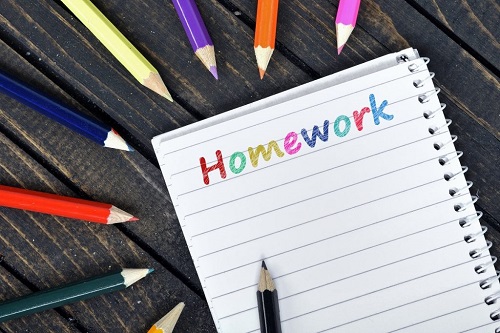 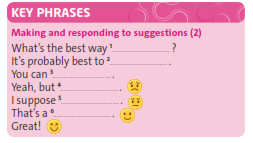